Infiltration and unsaturated flow
Learning objective
Be able to calculate infiltration, cumulative infiltration and time to ponding using the Green-Ampt method as given in Mays Section 7.4
The class of problem we need to solve
Consider a soil of given type (e.g. silty clay loam) and given an input rainfall hyetograph, calculate the infiltration and the runoff.

Rainfall rate 2 cm/hr, for 3 hours

Initial soil moisture content 0.3
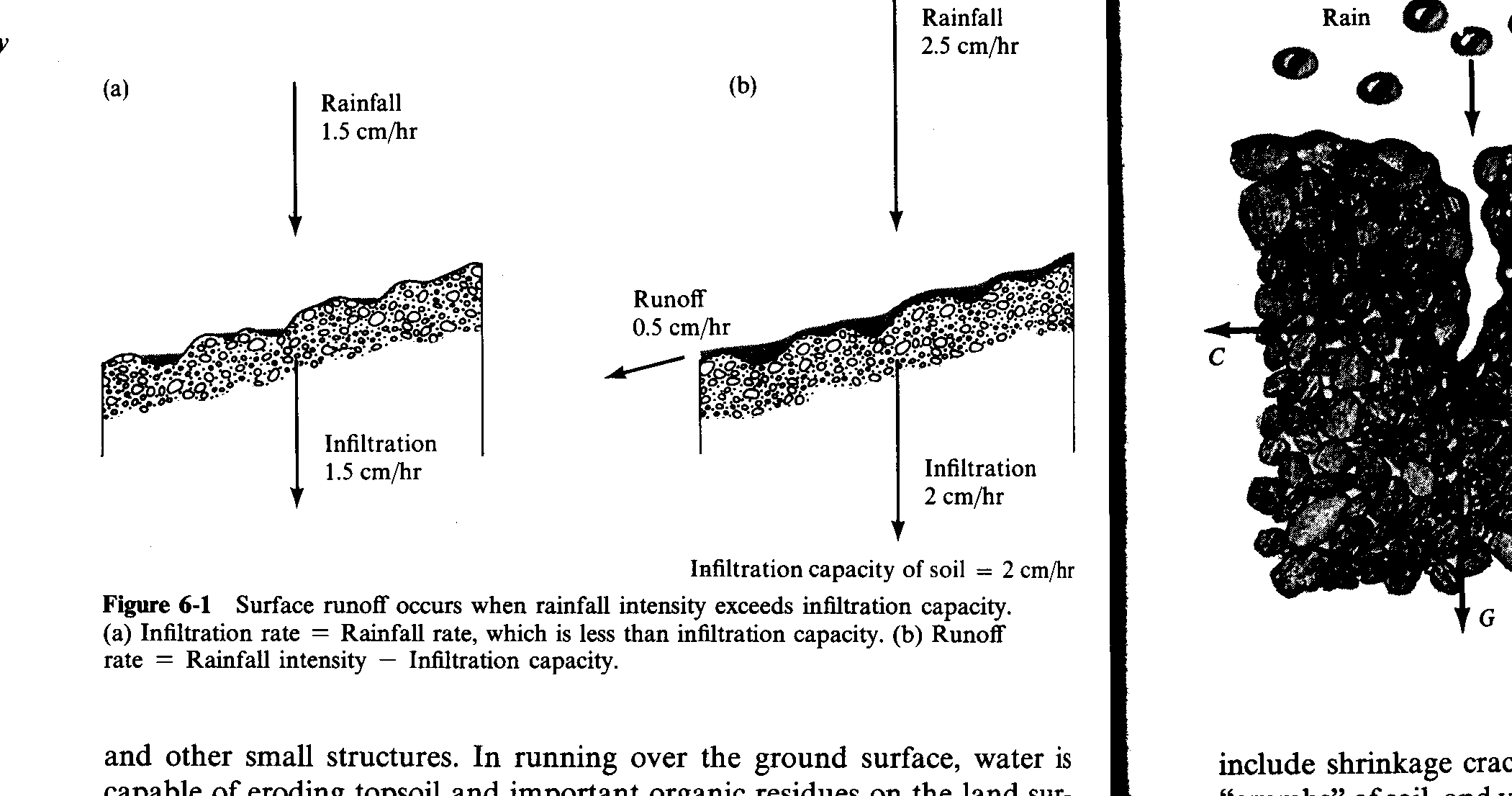 Surface Runoff occurs when surface water input exceeds infiltration capacity.  (a) Infiltration rate = rainfall rate which is less than infiltration capacity. (b) Runoff rate = Rainfall intensity – Infiltration capacity.  (from Dunne and Leopold, 1978)
Example 7.4.3
Use the Green-Ampt method to evaluate the infiltration rate and cumulative infiltration depth for a silty clay soil at 0.1 hr increments up to 6 hr from the beginning of infiltration.  Assume an initial effective saturation of 20% and continuous ponding
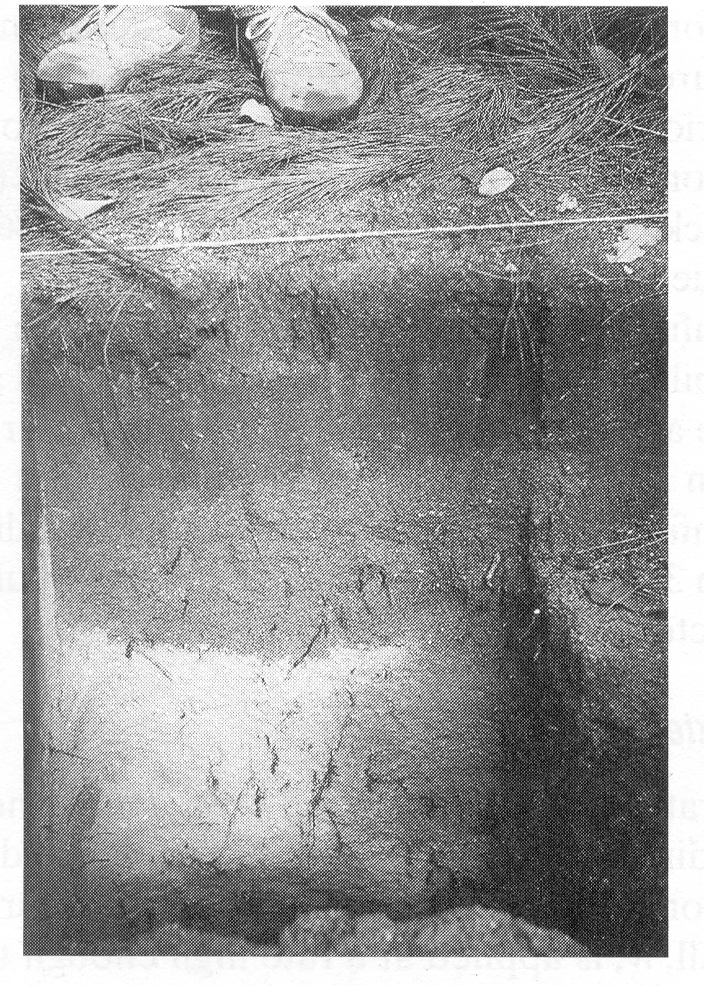 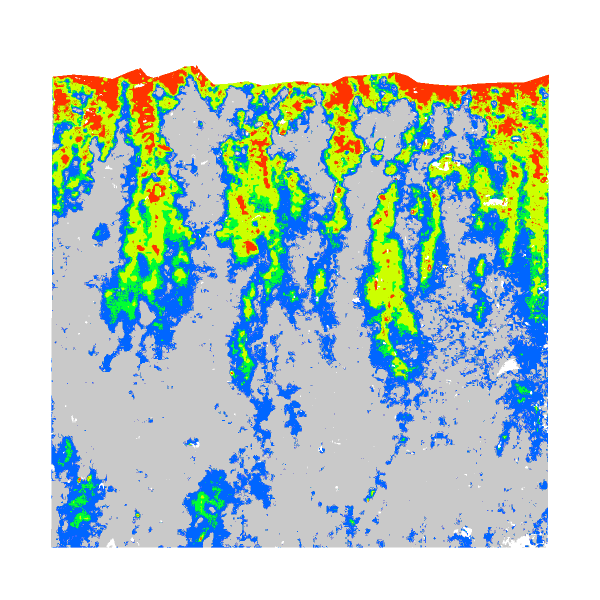 Wetting front in a sandy soil exposed after intense rain (from Dingman, 1994).
Preferential pathway infiltration (Markus Weiler, ETH Zurich)
Green-Ampt model idealization of wetting front penetration into a soil profile
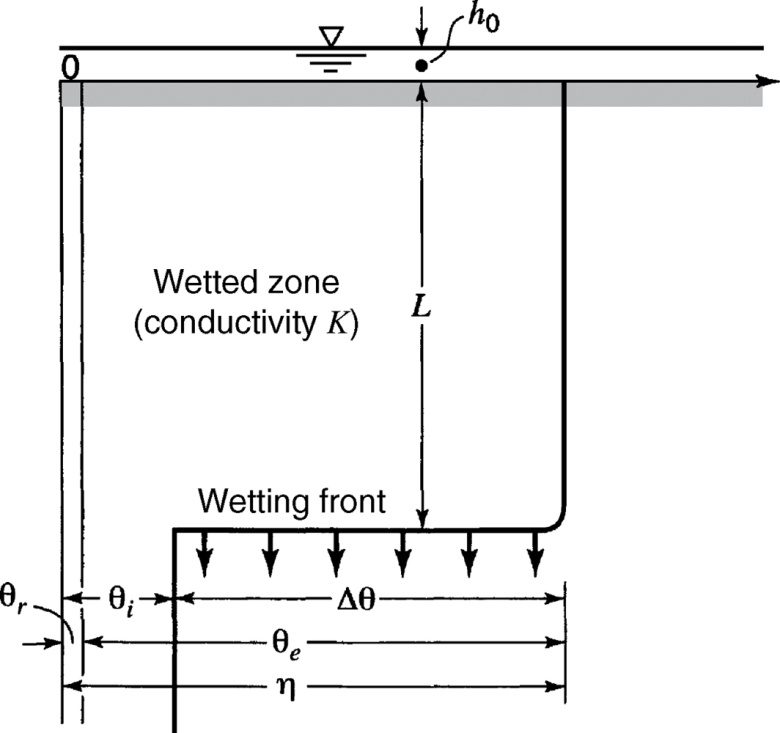 From Mays, 2011, Ground and Surface Water Hydrology
Green – Ampt infiltration parameters for various soil classes (Rawls et al., 1983).  The numbers in parentheses are one standard deviation around the parameter value given.
Infiltration capacity – Depth Function
Green Ampt Infiltration after Ponding
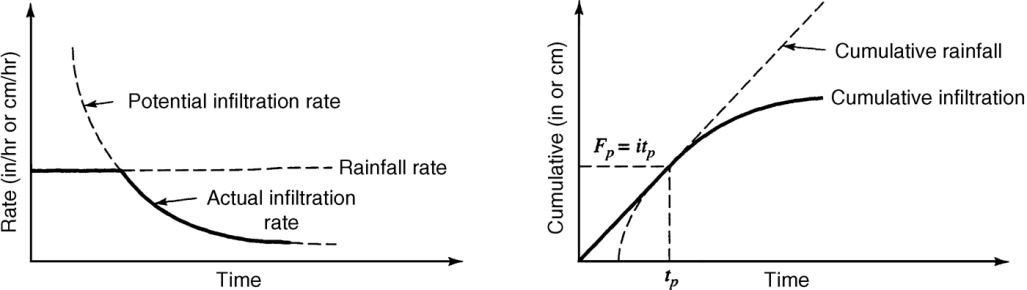 At ponding
Time of ponding
After ponding
From Mays, 2011, Ground and Surface Water Hydrology